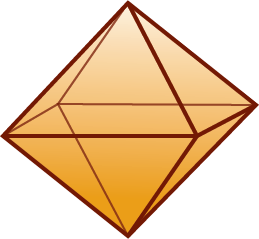 60◦
?
60◦
60◦
60◦
Octahedron
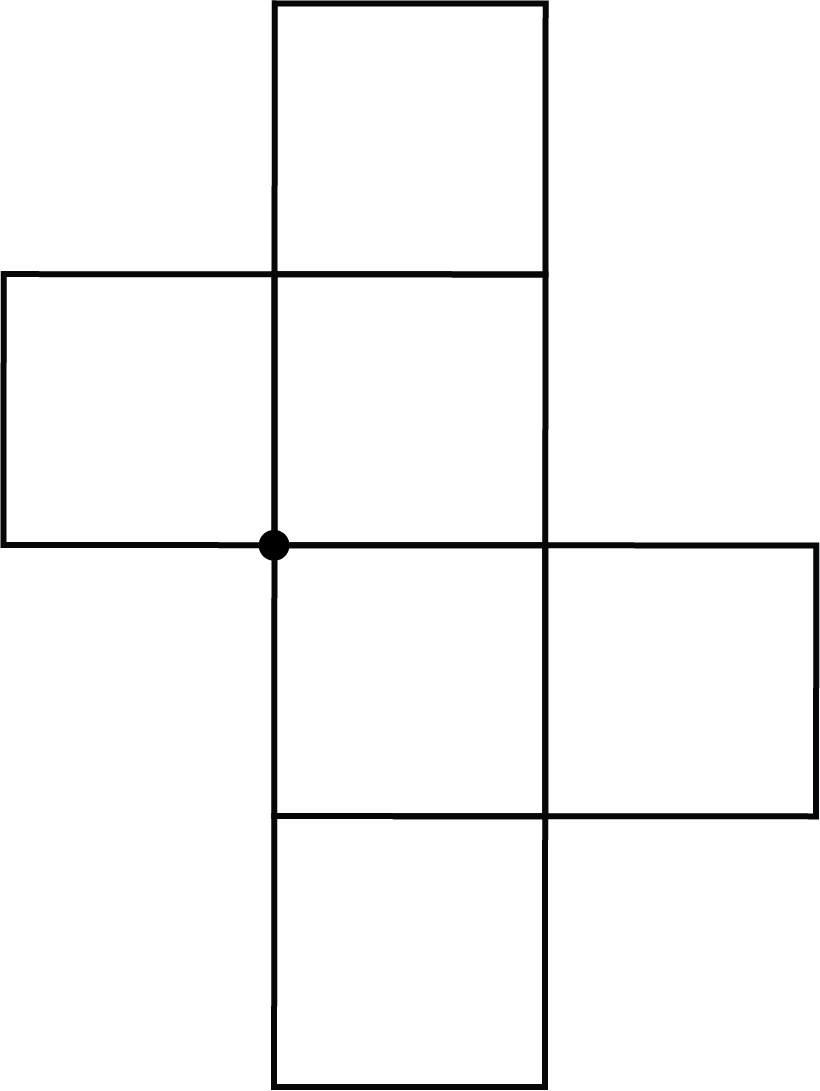 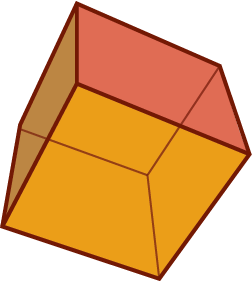 ?
Hexahedron (cube)
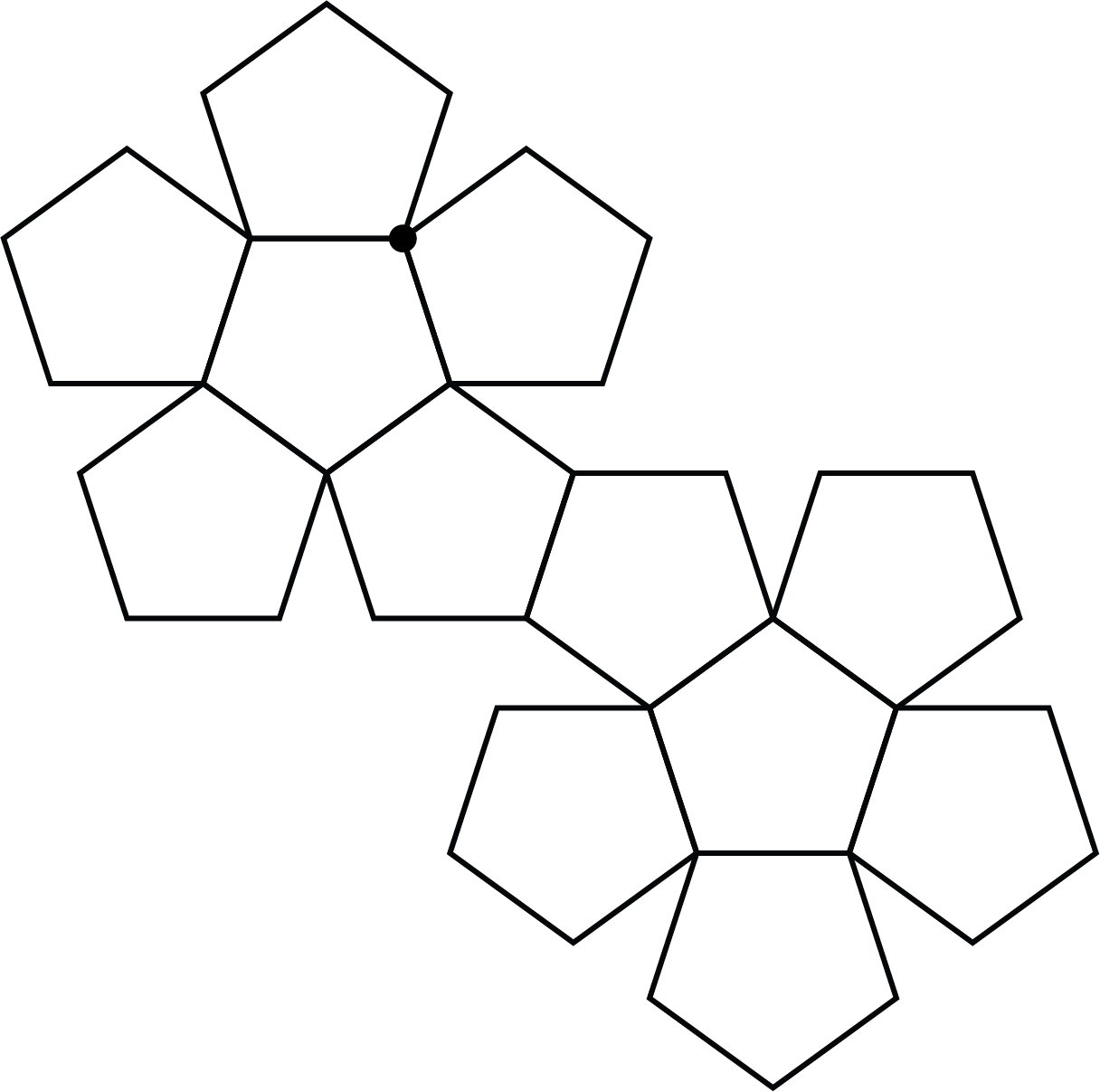 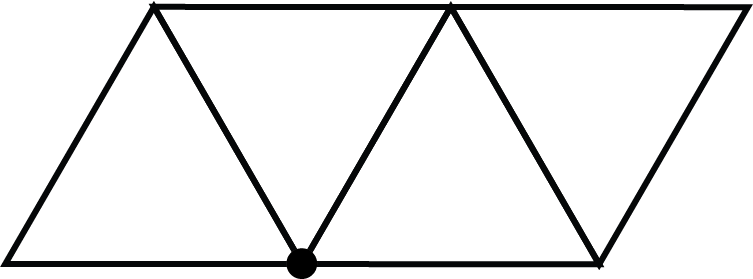 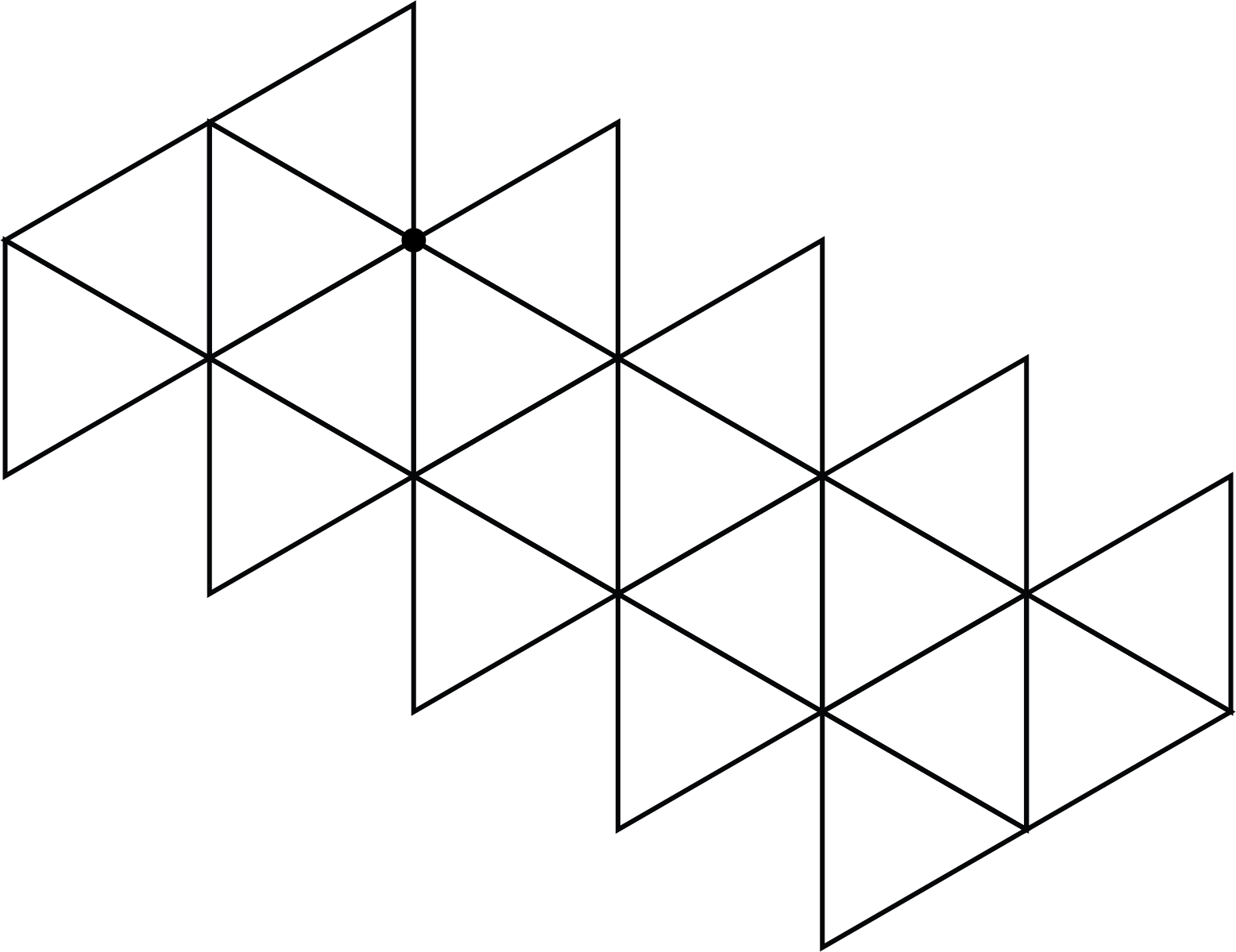 ?
Angle defect = 180◦
Total of defects = 4 x 180◦
?
?
Angle defect = 60◦
Angle defect = 36◦
Total of defects = 12 x 60◦
Total of defects = 20 x 36◦
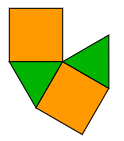 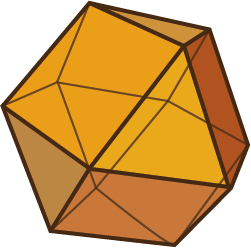 ?
(4, 3, 4, 3)
(Cuboctahedron)
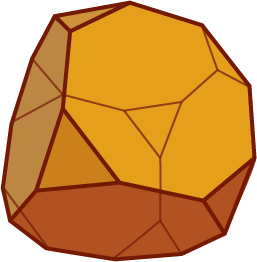 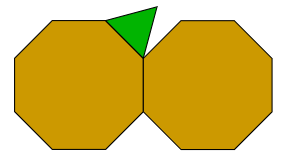 ?
(8, 8, 3)
(Truncated cube)
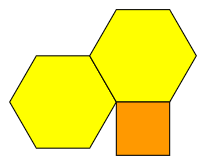 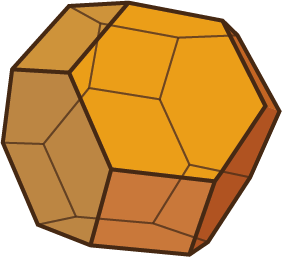 ?
(6, 6, 4)
(Truncated octahedron)
Will this arrangement of regular polygons around a vertex result in a complete polyhedron?
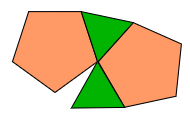